Family Medicine and the Counterculture Revolution for Our Times
STFM Leland Blanchard Memorial Lecture
Kevin Grumbach, MD
UCSF Department of Family & Community Medicine
May 6, 2024
Disclosures
I receive royalties as a co-author of the book Understanding Health Policy
Kevin Does Know How to Use Power Point
For-profit corporations are dominating health care
Publicly traded for-profit corporations
Private equity
For-Profit Ownership, 2020
Source: Gaffney et al., Milbank Quarterly 2023  https://doi.org/10.1111/1468-0009.12647
Percent of Physicians Self-Employed and Employed by For-Profit, Not-for-Profit, and Government Entities, 1994–2020
The US is Privatizing Publicly Financed  Programs
UnitedHealth Health Insurance Revenues From Private and Public Sources, U.S., 2010-2022
Overpayments to Medicare Advantage Plans
Due to overcoding, biased selection of enrollees, other maneuvers
Estimates range from $27B to $75B+ annually


Sources: Medicare Status Report,” pp. 354, MedPAC, March 2023; S Lieberman and P Ginsburg, “Favorable Selection Ups the Ante on Medicare Advantage Payment Reform,” USC Schaeffer, June 13, 2023
Massive Corporate Consolidation is Occurring
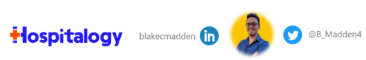 The Disney-ification of Health Care
Finding Inspiration
Evaluation
Please evaluate this presentation in the conference mobile app.
Thank You